THE WATER TEST
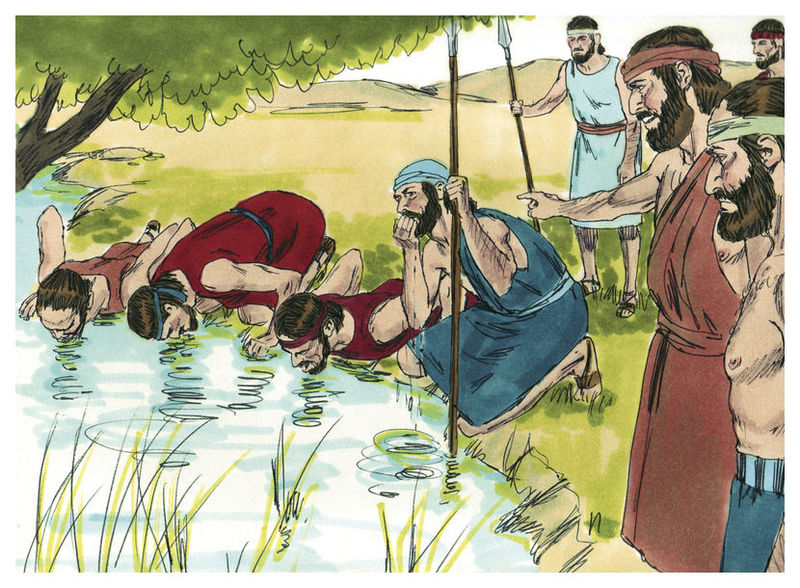 THE WATER TEST
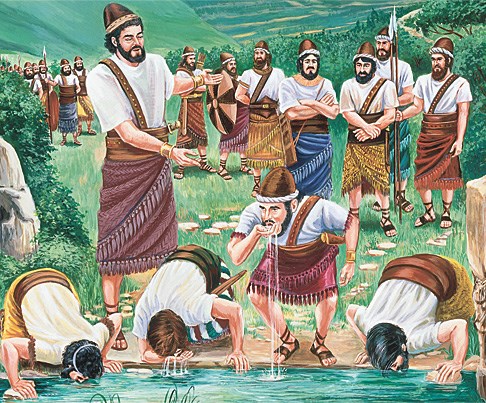 Meditate
		Romans 15:4, 
		1 Corinthians 10:6, 
		2 Timothy 3:15-17
FOUR CHARACTERS IN OUR STORY
GIDEON			-	The Lord Jesus Christ

THE 22,000		-	Those who stopped or 					are not following Christ

THE 9700		-	The called many

THE 300			-	The chosen few
Scriptural reference: 
Judges 7:1-15
2. OUR PURPOSE
- 1 Peter 1:5, 	
- Matthew 6:19-21, 
- Titus 1:2
Scriptures to further meditate on		
- Deuteronomy 8:1-20, 
- Deuteronomy 32:15, - Hosea 13:6